Spojené kráľovstvo
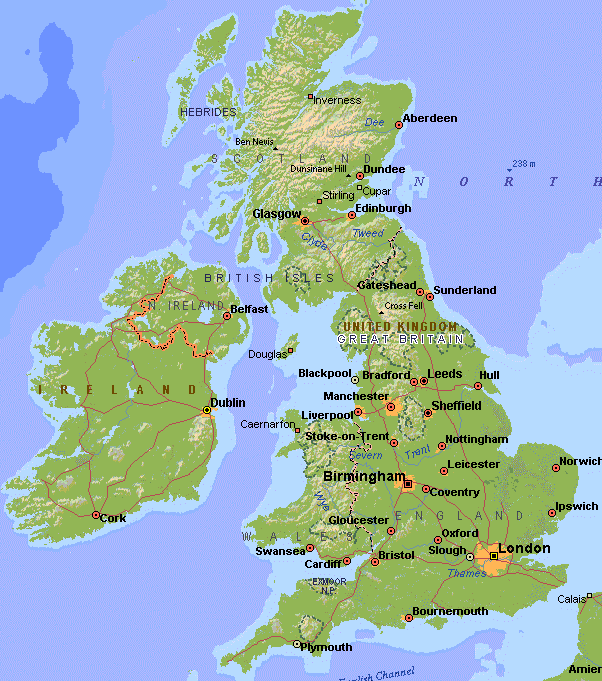 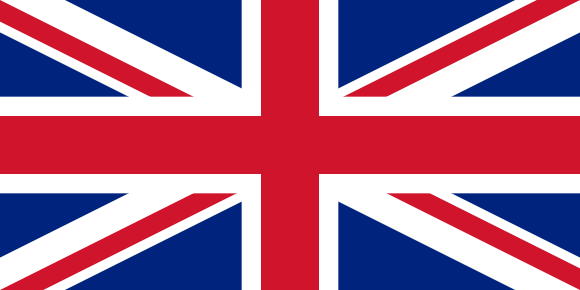 Spojené kráľovstvo
Rozprestiera sa na ostrove Veľká Británia + severná časť ostrova Írska
Spojené kráľovstvo zo 4 historických krajín: Anglicko (Londýn), Wales (Cardiff), Škótsko (Edinburg), Severné Írsko (Belfast)
Štátne zriadenie: kráľovstvo
Commonwealth – Britské spoločenstvo národov – britský panovník je formálnou hlavou štátu vo viacerých krajinách (Kanada, Austrália, Nový Zéland)
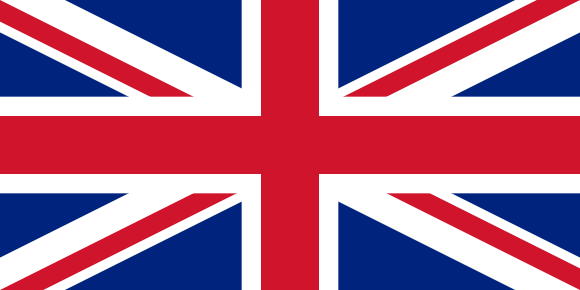 Spojené kráľovstvo
Hlavné mesto: Londýn
Počet obyvateľov: cca 67 miliónov
Úradný jazyk: angličtina
Mena: anglická libra
Náboženstvo: anglikáni (protestanti)
Významné mestá: Manchester, Liverpool, Glasgow, Oxford, Cambridge
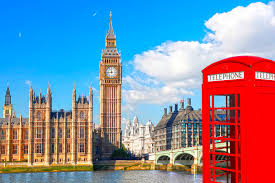 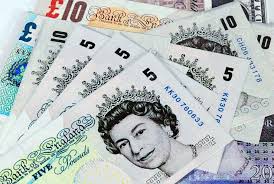 Prírodné podmienky, poľnohospodárstvo, hospodárstvo
Lamanšský prieliv (oddeľuje VB od európskej pevniny)
Rieka Temža – cez Londýn
Londýn – medzinárodný prístav
Prevláda živočíšna výroba (hovädzí dobytok, kone, ovce)
Mliečne výrobky, produkcia ovčej vlny
Zemiaky
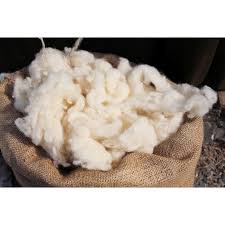 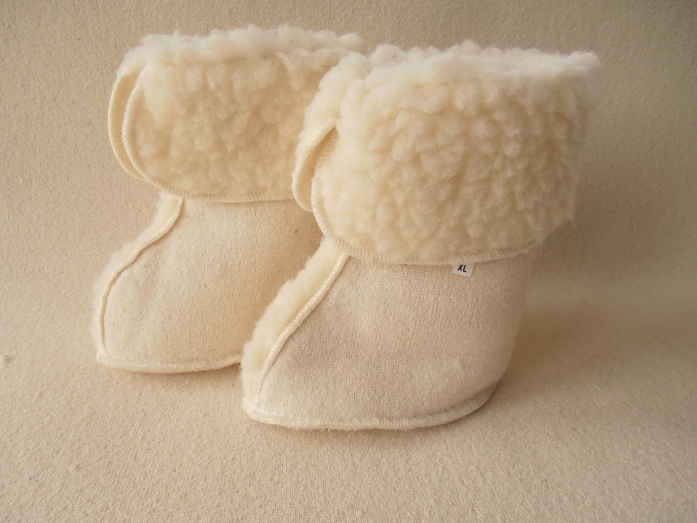 Automobily  - Rolls Royce, Jaguár
Kamióny značky Man
Výroba lodí, lietadiel
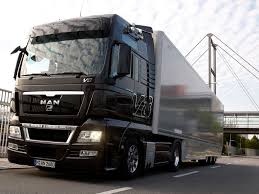 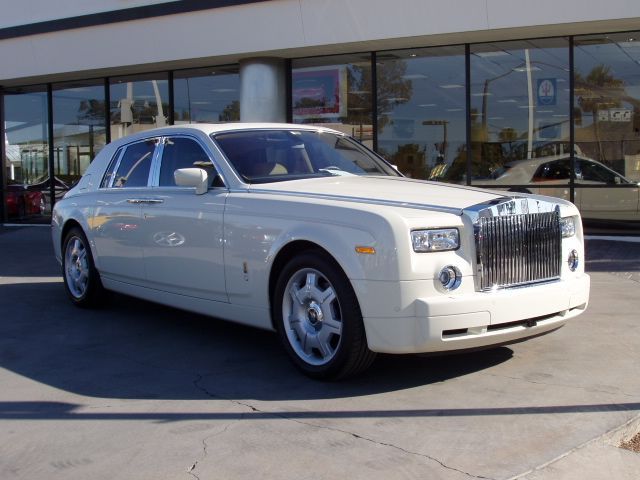 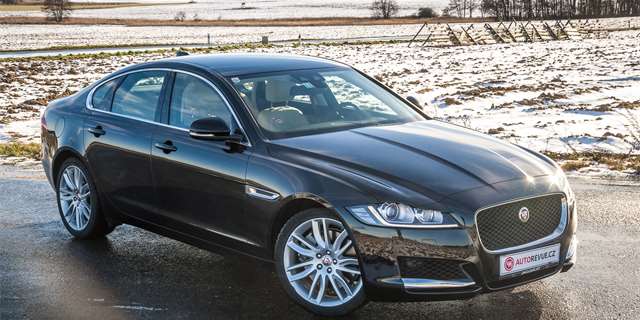 Zaujímavosti
Hvezdáreň Greenwitch (0-tý poludník)
Londýn – sídlo parlamentu, vlády, kráľovskej rodiny
Tower Bridge
Buckinghamský palác
Big Ben
Stonehenge
Pitie čaju o 5
Športy – futbal, kriket
Poschodové autobusy
Červené telefónne búdky 
Symbol Škótska kárované sukne
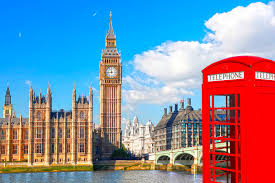 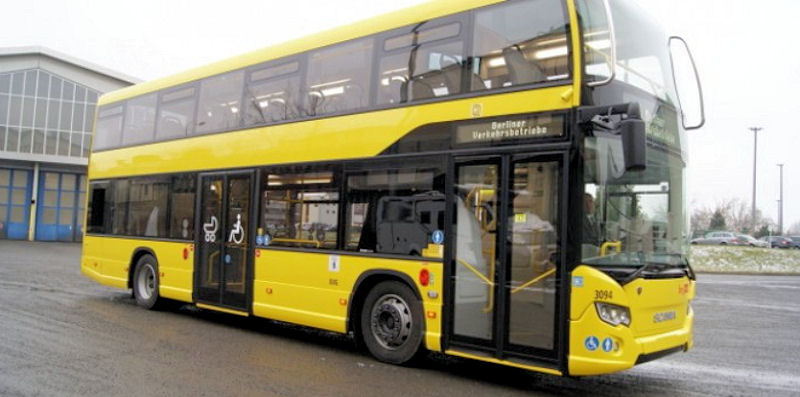 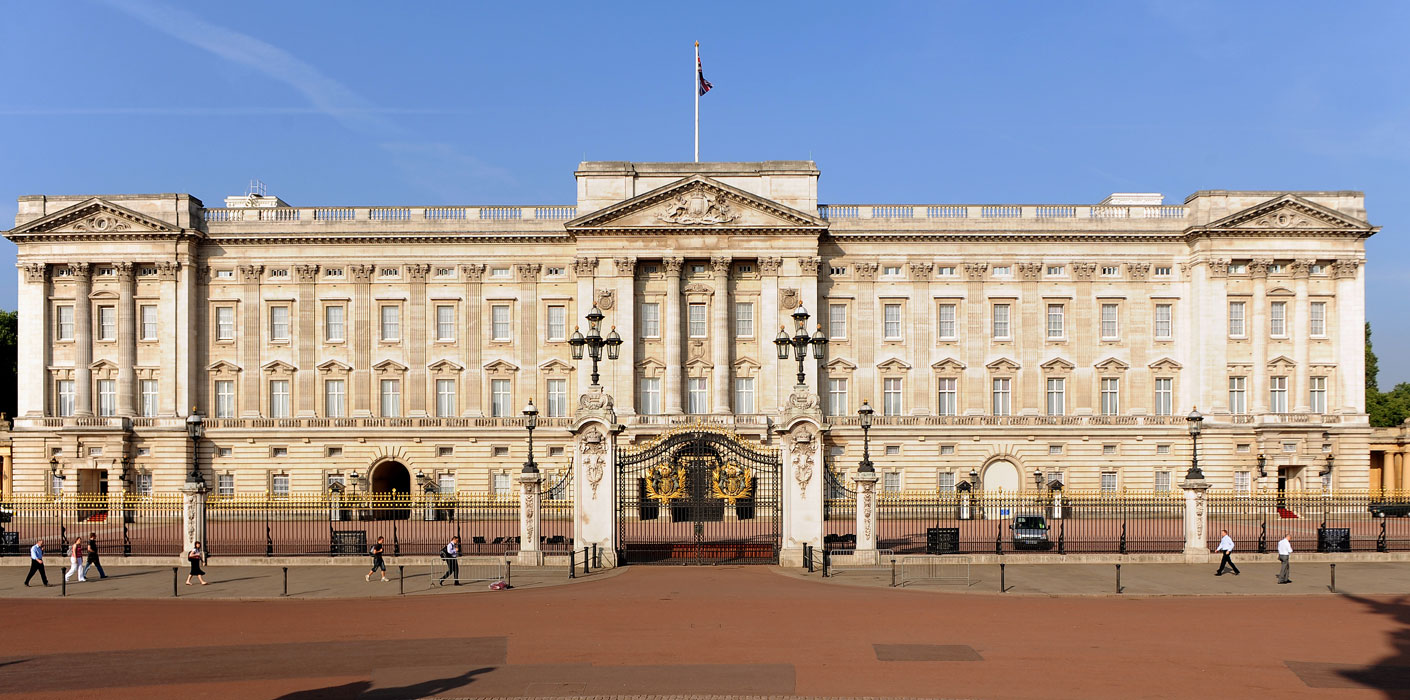 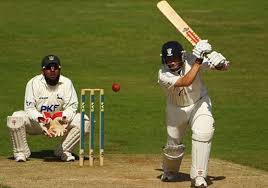 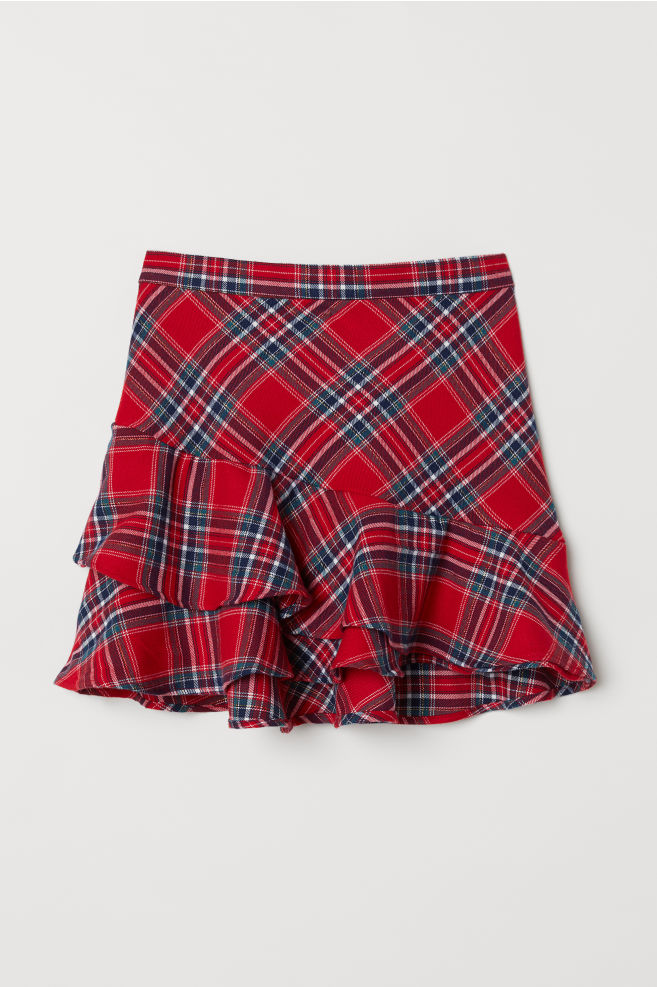 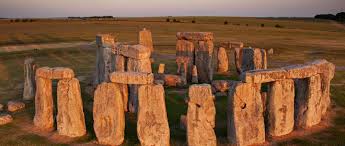 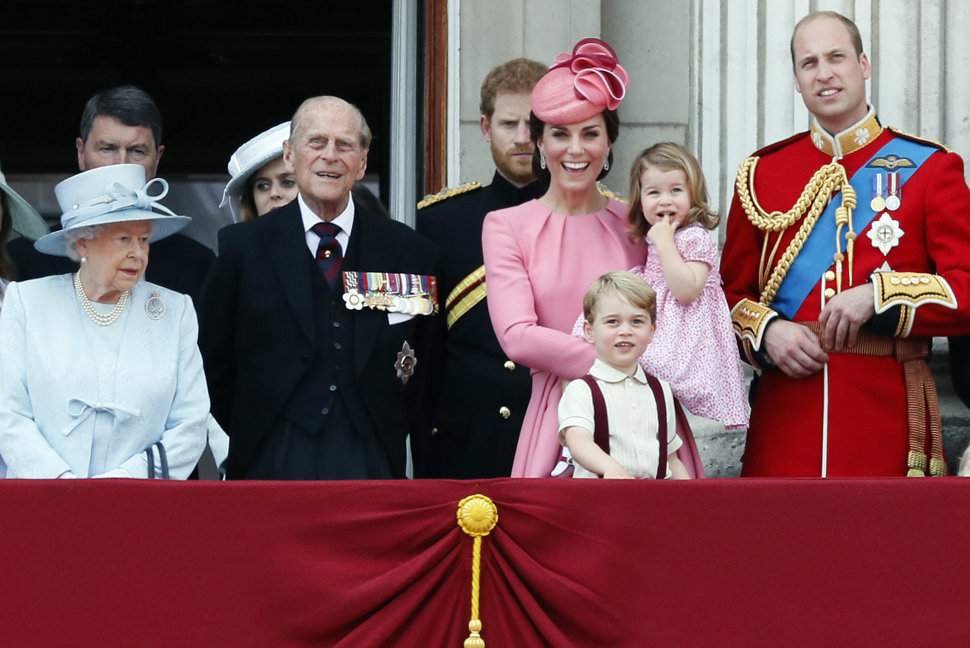 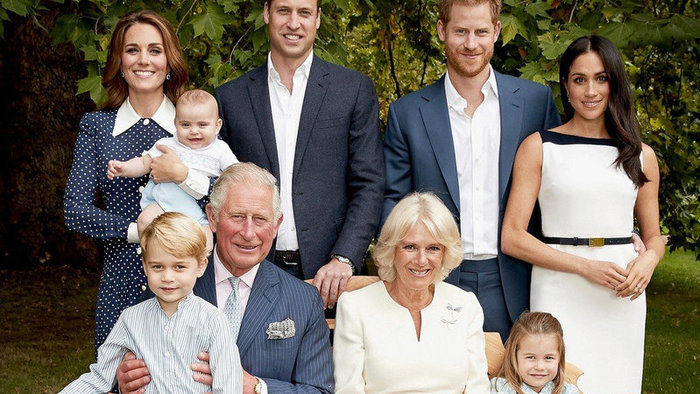 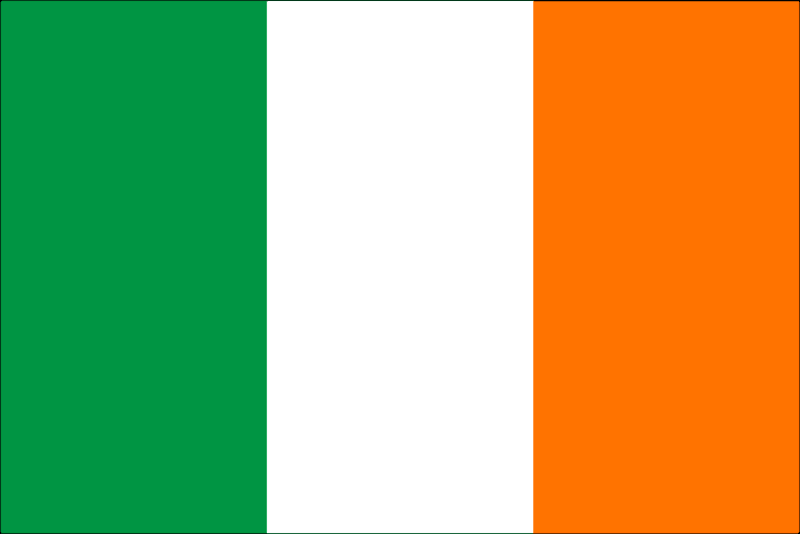 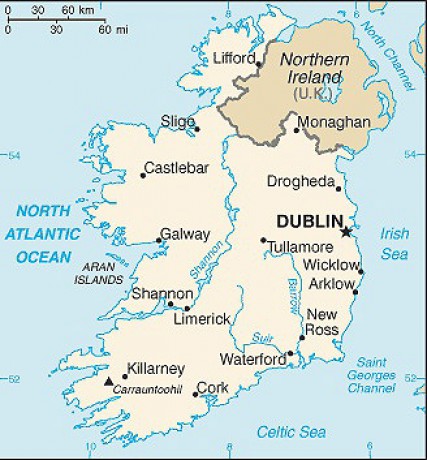 Írsko
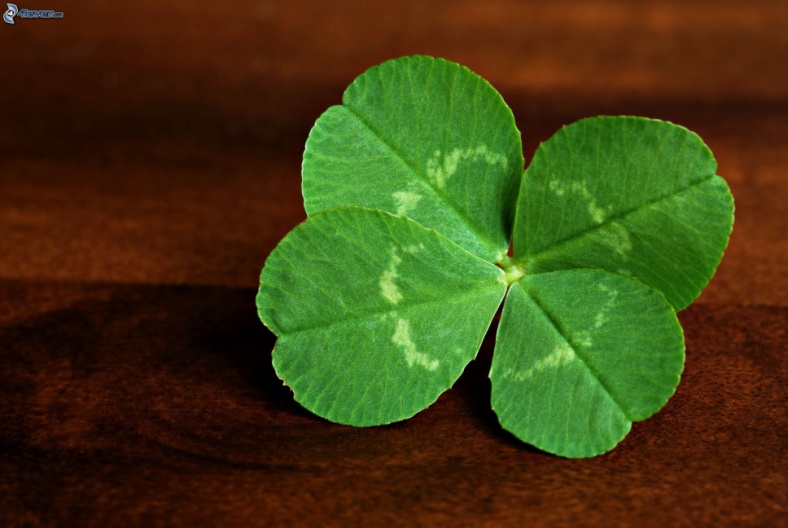 Írsko
Hlavné mesto: Dublin
Úradný jazyk: írčina, angličtina
Počet obyvateľov: cca 5 miliónov
Mena: euro
Štátne zriadenie: parlamentná republika
Symbol štvorlístok
Lúky pasienky – zelený ostrov (chov oviec, hovädzieho dobytka)
Elektrotechnický priemysel – počítače
Výroba piva Guiness, írskej whisky
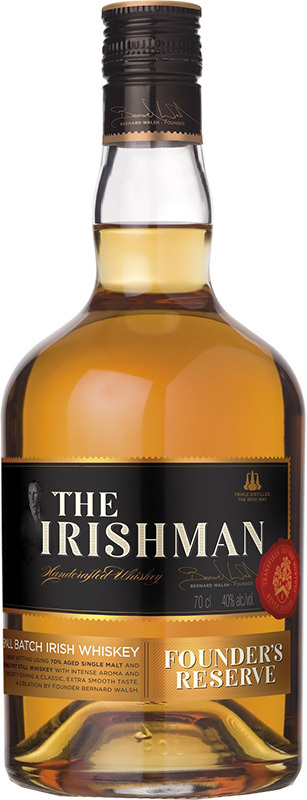 Významné mesto Cork
89% Íri
Katolícke náboženstvo
Deň 17. marec (Saint Patrick's Day) je štátnym sviatkom, ktorý oslavujú Íri               na celom svete
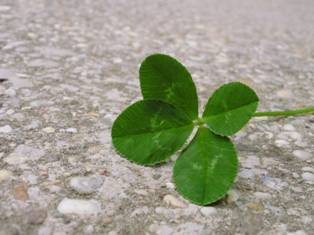 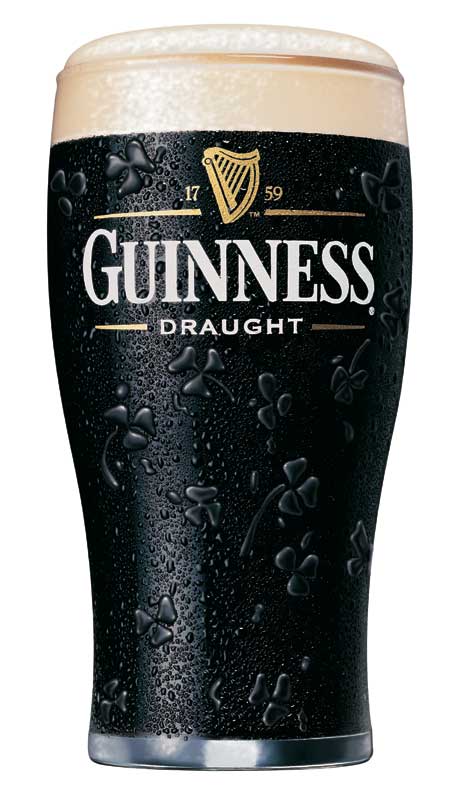 Ďakujem za pozornosť 
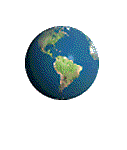